Про напрями науково-дослідної роботи та міжнародного співробітництва факультету у 2024-2025 н.р.
Доповідач: заступник декана з науково-дослідної роботи та міжнародного співробітництва
Наукова, науково-технічна та інноваційна діяльність колективу науково-педагогічних працівників факультету ФКСП
Підготовка та подання матеріалів до участі XVI Міжнародної виставки «Інноватика в сучасній освіті» (до 22 вересня 2024 року)
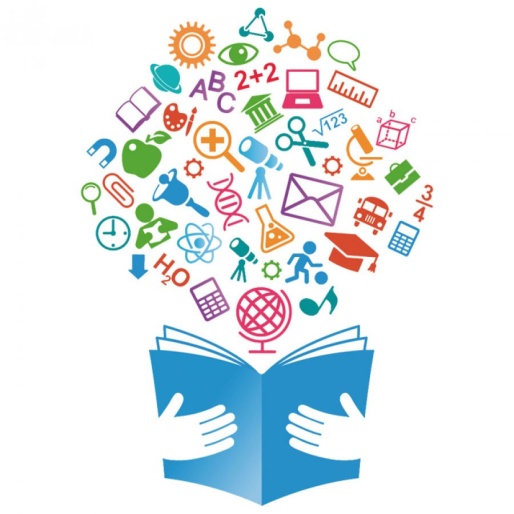 Перспективний план проведення в університеті міжнародних, всеукраїнських і регіональних конференцій, наукових семінарів, круглих столів та інших заходів
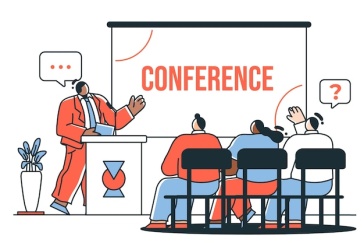 Міжнародні – 4
Всеукраїнські, регіональні - 2
Участь в інноваційних міжнародних, національних, приватних та інших наукових, дослідницьких проєктах і стартапах
Перспектии розвитку проєктної діяльності
Міжнародні міждисциплінарні проєкти;
 програми SI Baltic Sea Neighbourhood – проєкти співпраці
 Erasmus + -  https://erasmusplus.org.ua/
Програма «Горизонт Європа» - https://horizon-europe.org.ua/uk/about-he/he-programme/
 Програма iменi Фулбрайта в Українi - https://fulbright.org.ua/uk/, https://us.fulbrightonline.org/ 
 грантові заявки (регіональні, всеукраїнські) - https://www.prostir.ua/category/grants/
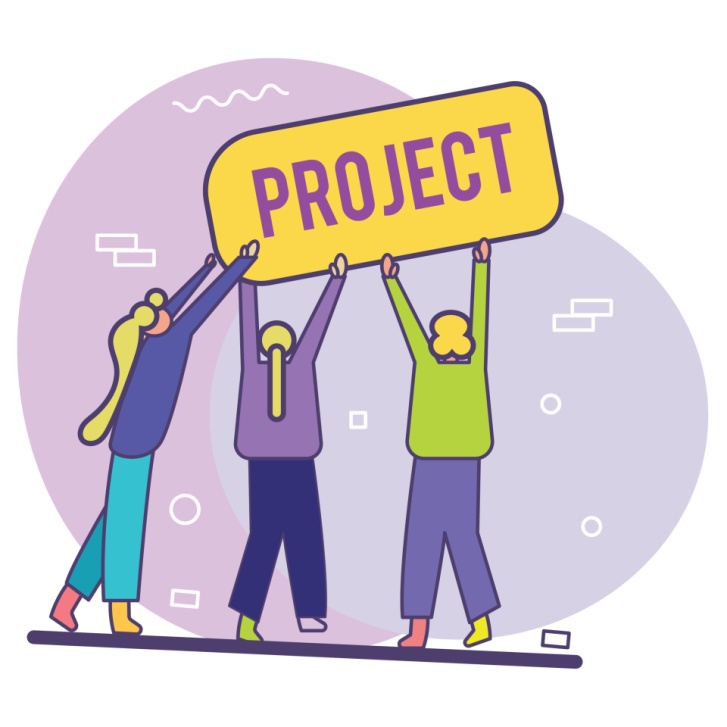 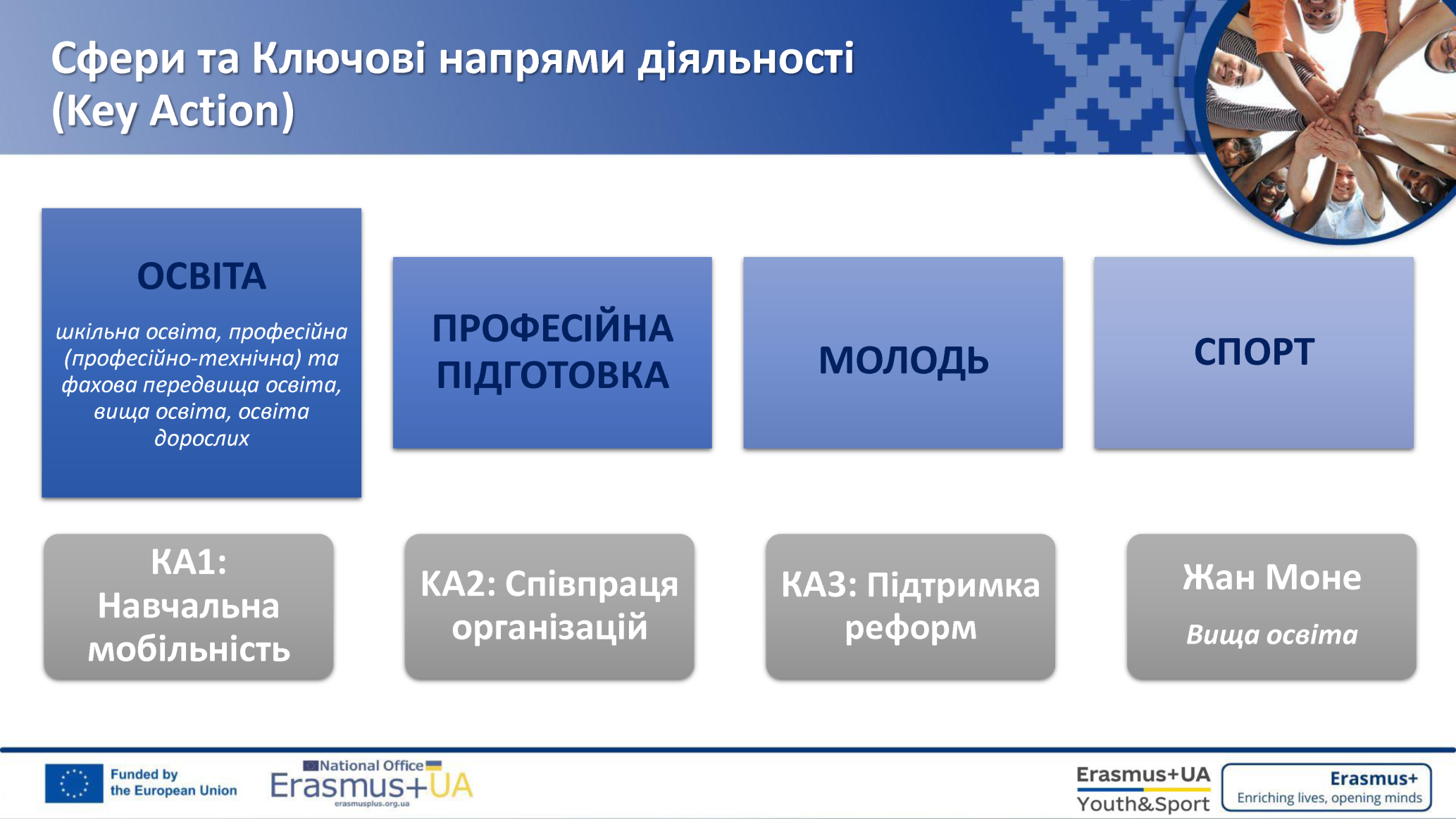 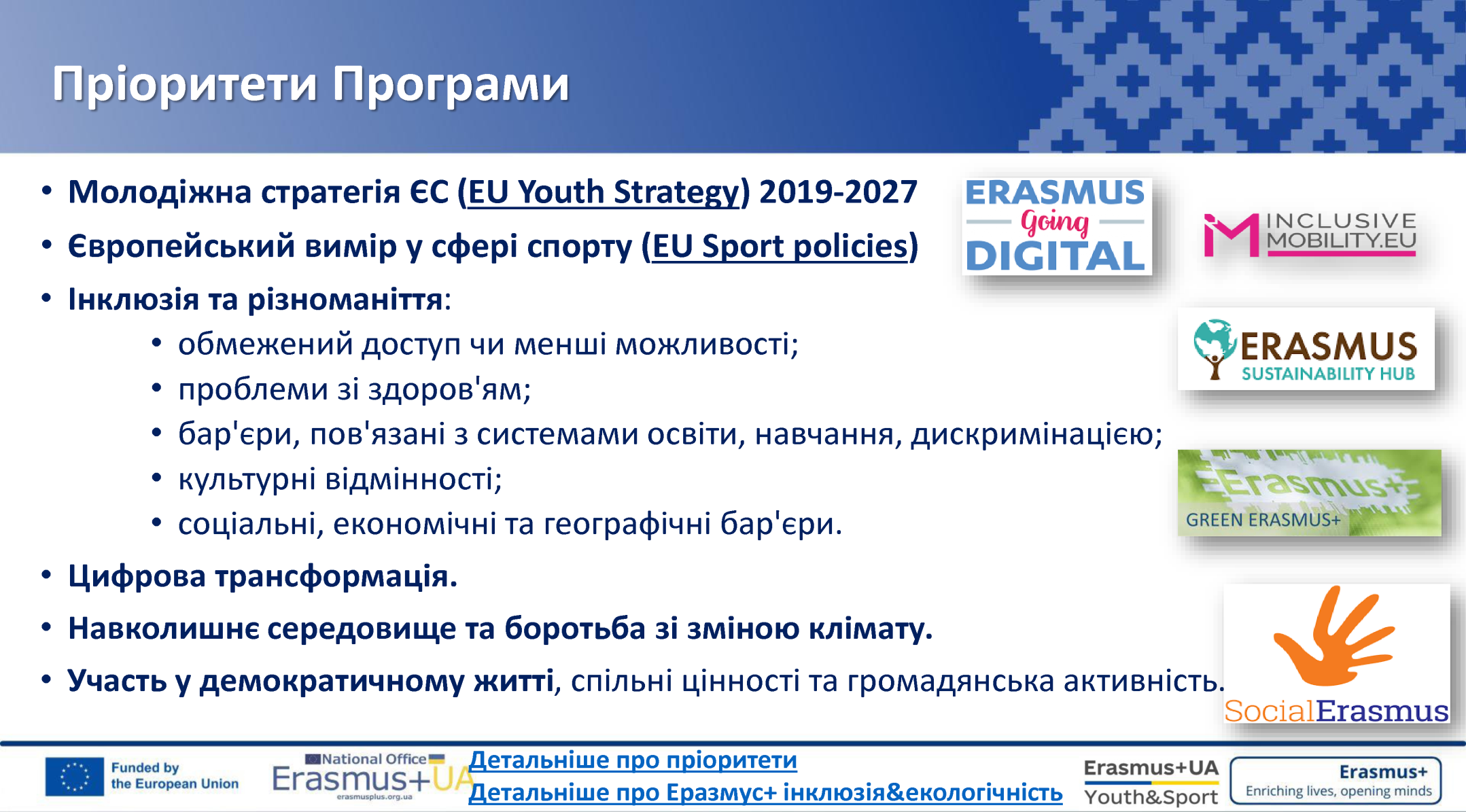 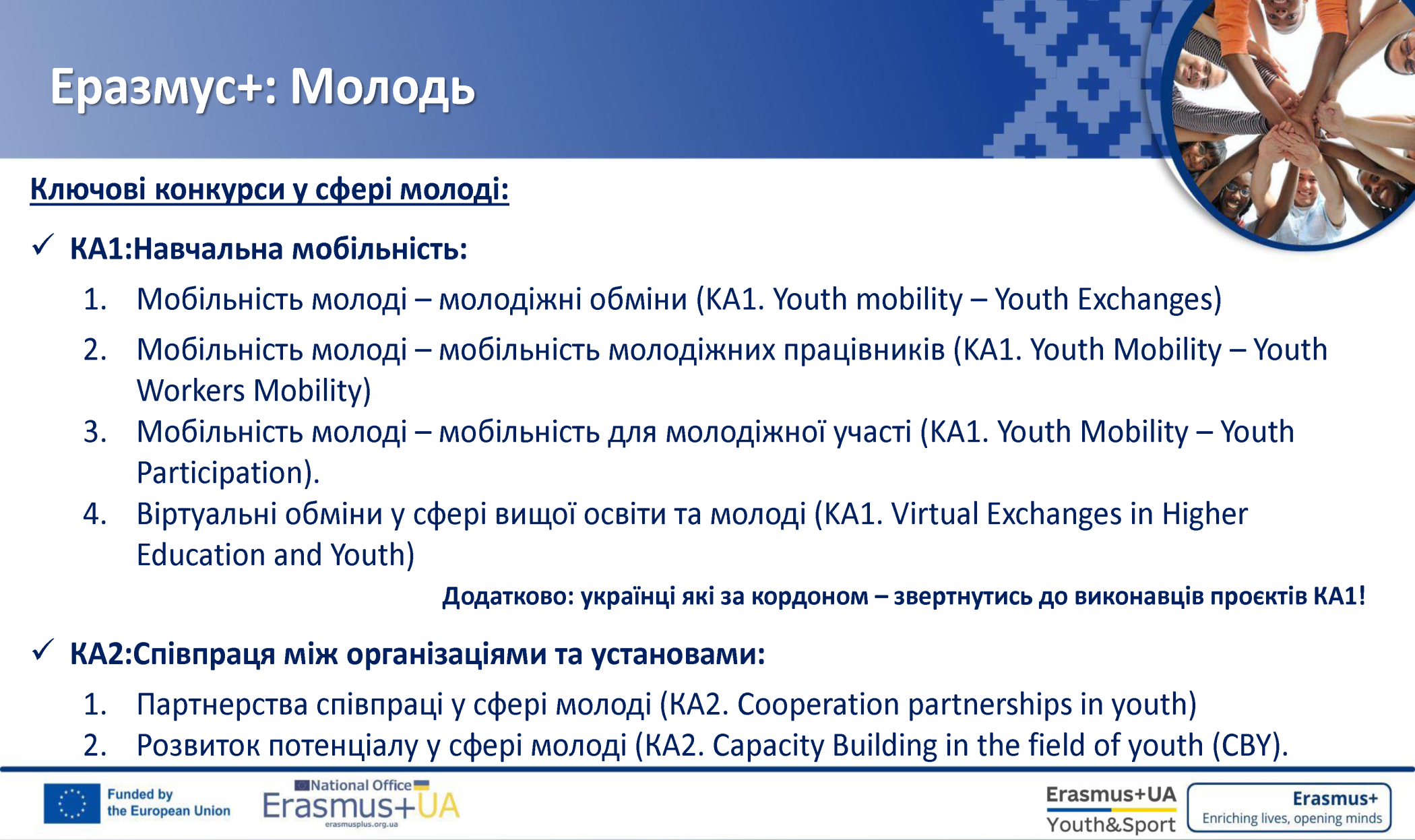 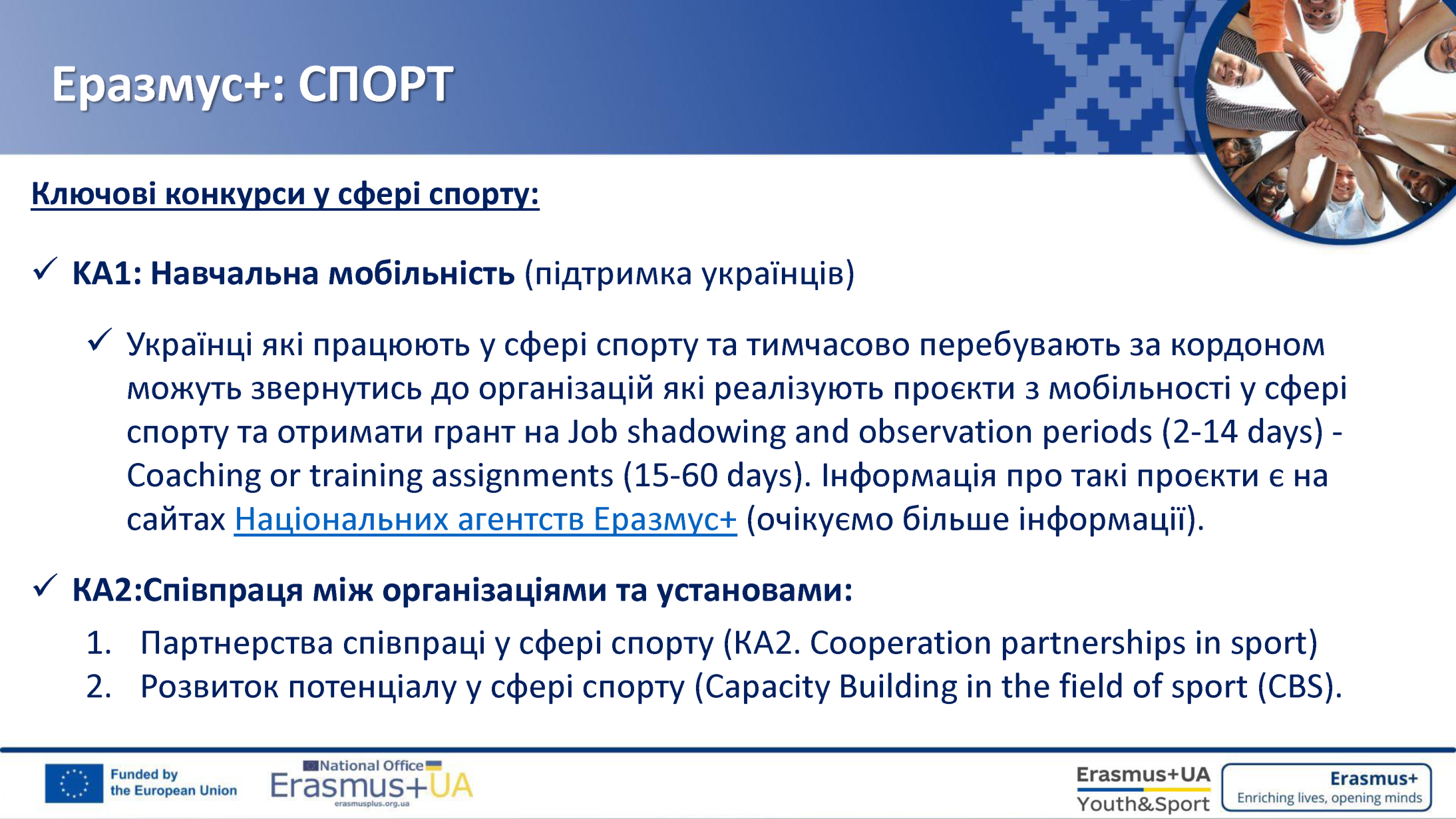 Створення робочих груп з подання аплікаційних заявок для участі у програмі Erasmus+ Jean Monnet, інших міжнародних програм та забезпечити участь робочих груп у подальшій співпраці з відділом міжнародних зв’язків
Заходи щодо внутрішнього контролю якості наукової діяльності та посилення її зв’язку із якістю освітнього процесу (забезпечення внутрішнього контролю якості наукової продукції)
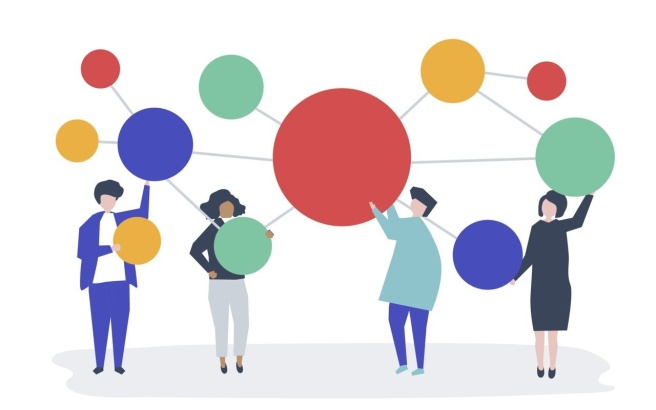 План комерціалізації наукових послуг
План підготовки та видання монографій, фахових публікацій та публікацій у накометричних базах даних Scopus та Web of Science
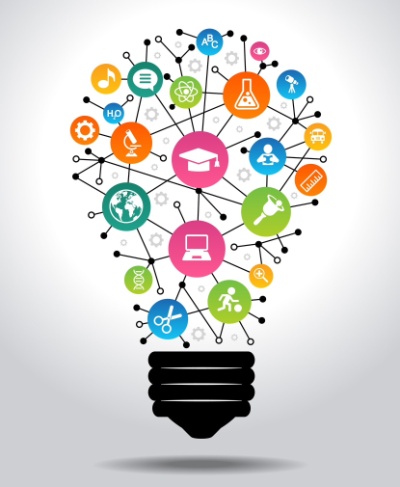 Науково-дослідна та інноваційна діяльність студентів
Підготовка здобувачів до участі у обласних та Всеукраїнських  конкурсах студентських наукових робіт та Всеукраїнських олімпіадах
Участь у наукових заходах різного рівня (круглі столи, семінари, конференції, тощо)
Активізація діяльності студентських наукових гуртків
Залучення здобувачів до проєктної діяльності. Підготовка стартапів